UNIDAD 1  
Búsqueda, veracidad y seguridad de la información

Identifica conceptos básicos de redes
Saber buscar recursos en internet
¿Qué es una red?
Una red, es un conjunto de equipos conectados por medio de: cables, señales, ondas, o cualquier otro medio de transporte de datos que compartan información, archivos, recursos, servicios, etc. Incrementando la eficiencia y productividad de las personas.

¿Cómo debe ser una red? 
a) Confiable. Estar disponible cuando se le requiera, poseer velocidad de respuesta adecuada.
b) Confidencial. Proteger los datos sobre los usuarios de ladrones de información. 
c) Integra. En su manejo de información.
¿Para qué se usan las redes?
a) Compartir recursos, especialmente la información (los datos).
b) Proveer la confiabilidad: más de una fuente para los recursos.
c) La escalabilidad de los recursos computacionales: si se necesita más poder     computacional.
 d) Comunicación.

¿Con qué debe cumplir una red?
Una red debe cumplir con:
a) Un medio de comunicación donde transfiera información Existen los medios inalámbricos y  alámbricos.
b) Un recurso que compartir Discos, impresoras, archivos, scanner, Cd-Roms. Un lenguaje o reglas para comunicarse.
c) Existen los protocolos de red: Ethernet, TCP/IP, X.25, IPX.
Estrella:
Tipos de red
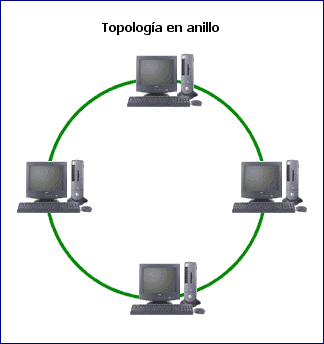 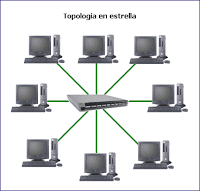 Línea
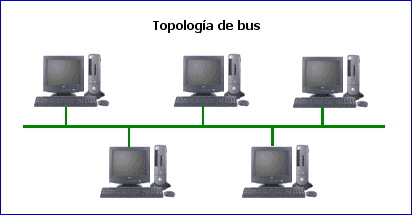 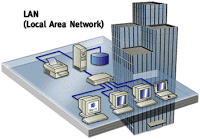 Anillo
MAN
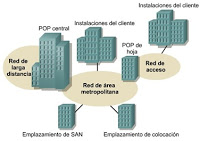 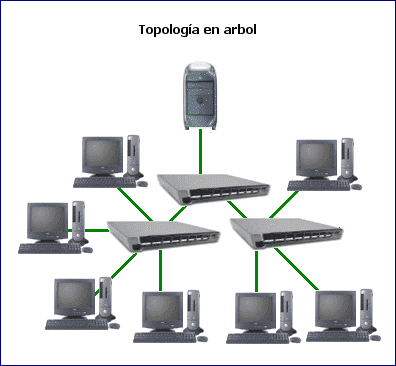 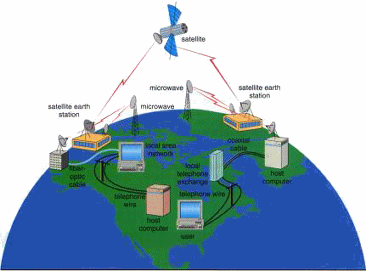 WAN
Árbol
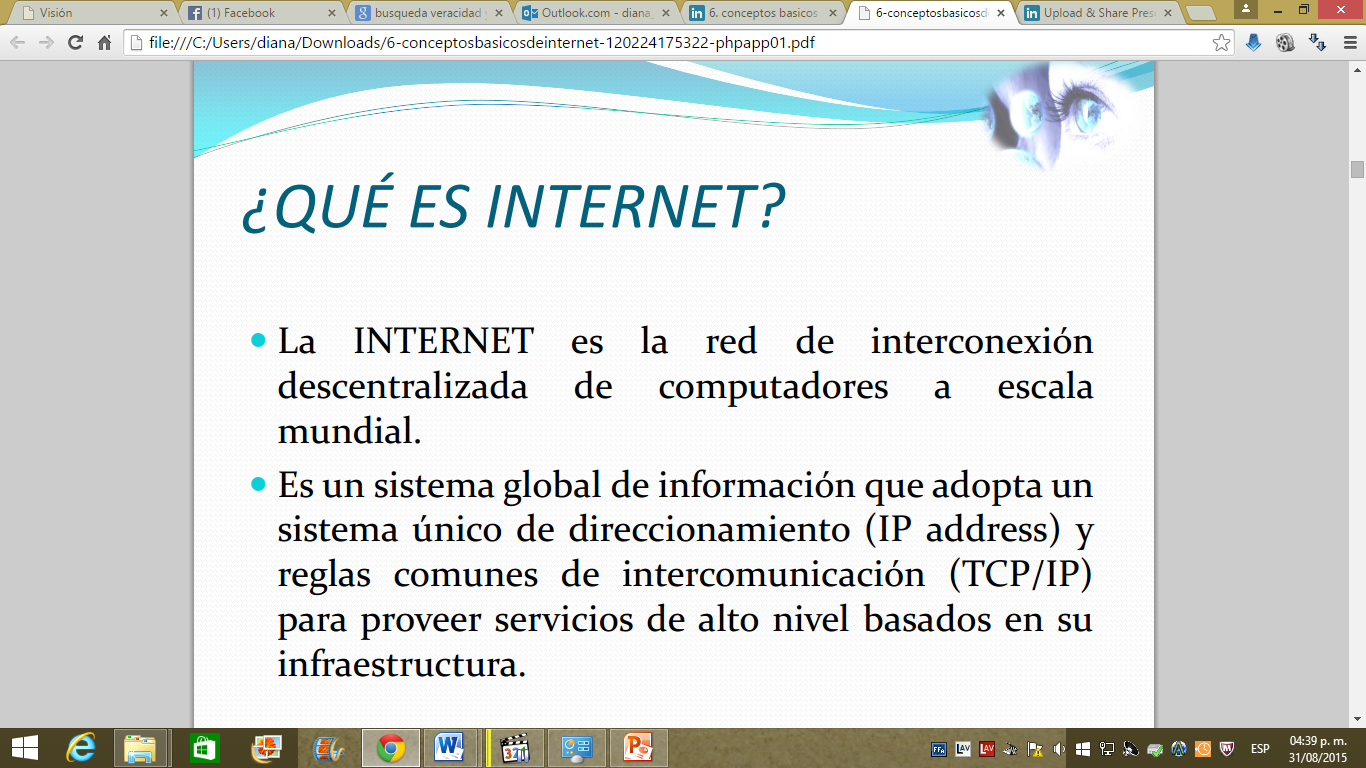 Conceptos  básicos
Red global de redes de ordenadores cuya finalidad es permitir el intercambio libre de información entre todos sus usuarios.
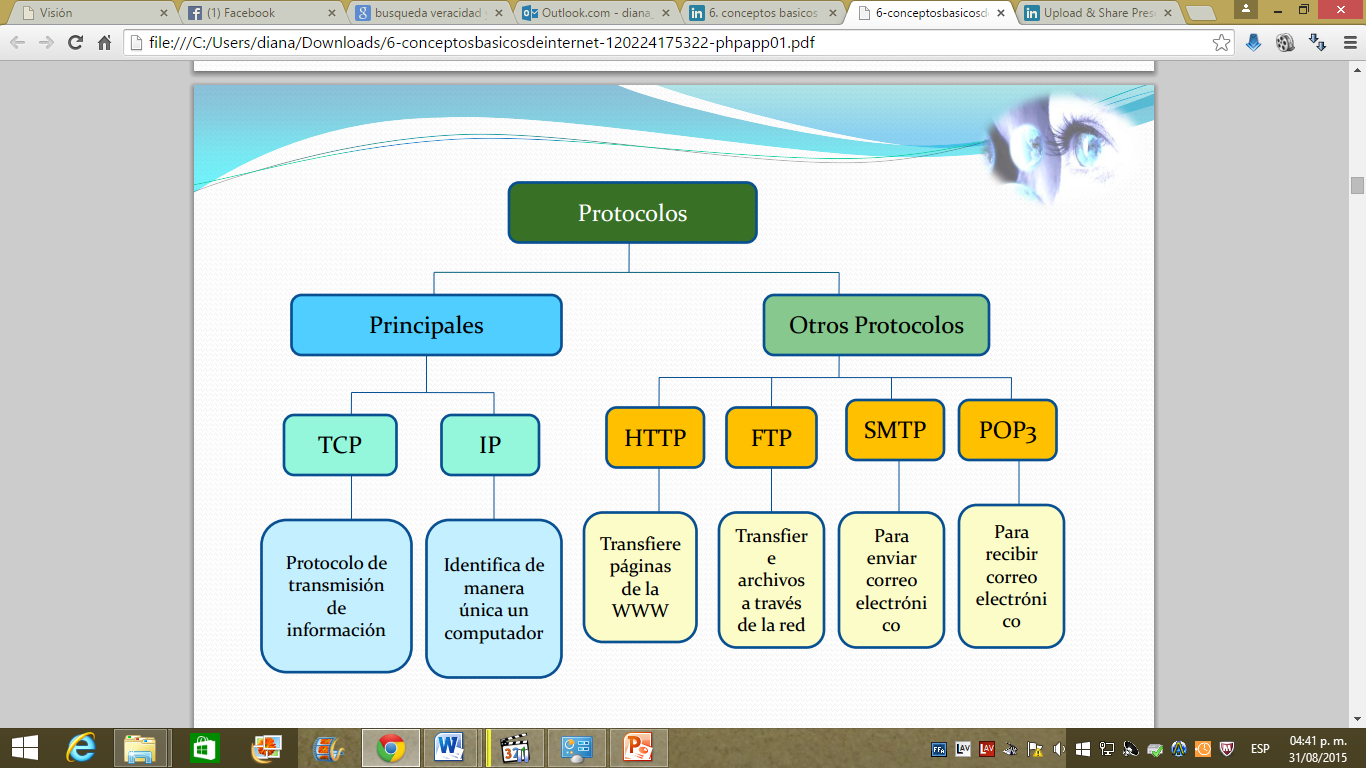 La comunicación de datos a través de paquetes conmutados
Reglas o el estándar que define la sintaxis, semántica y sincronización de la comunicación
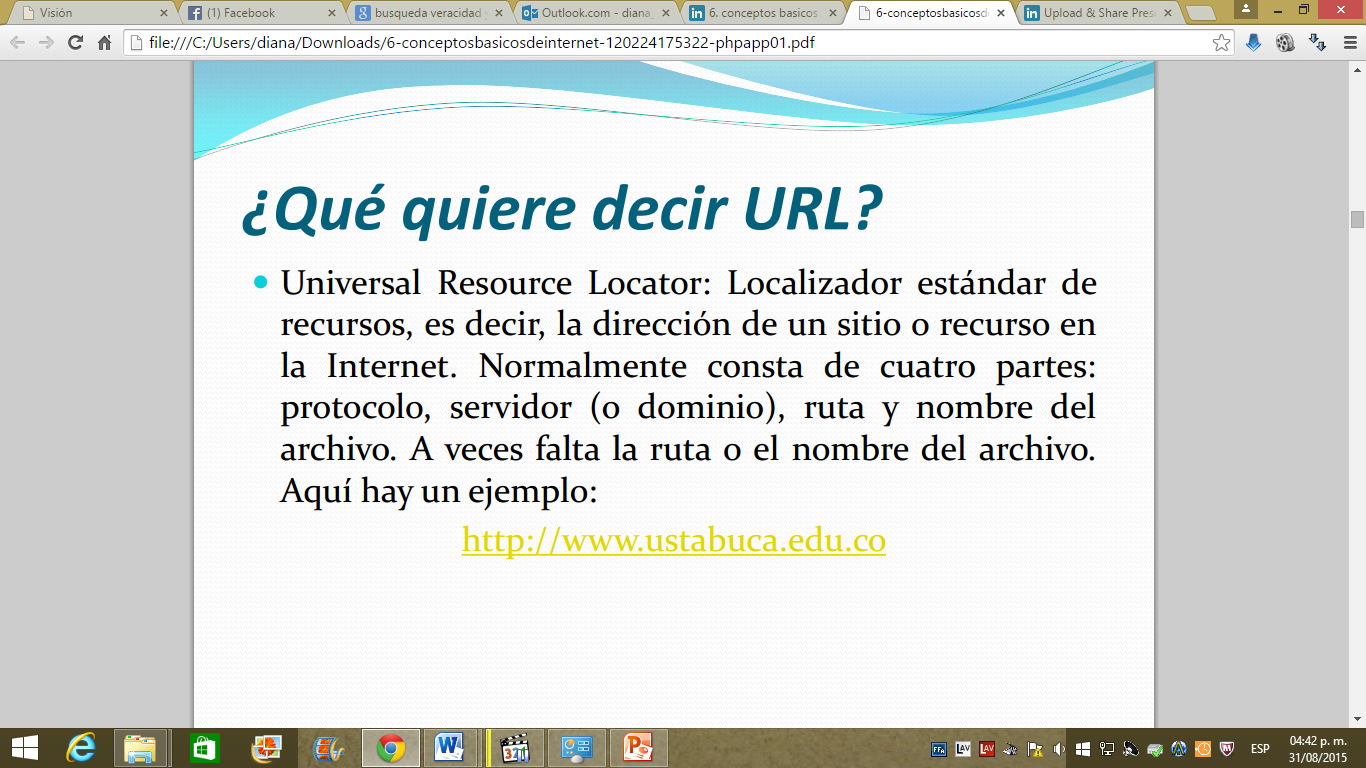 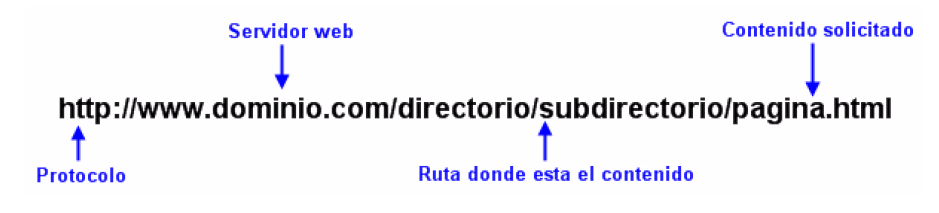 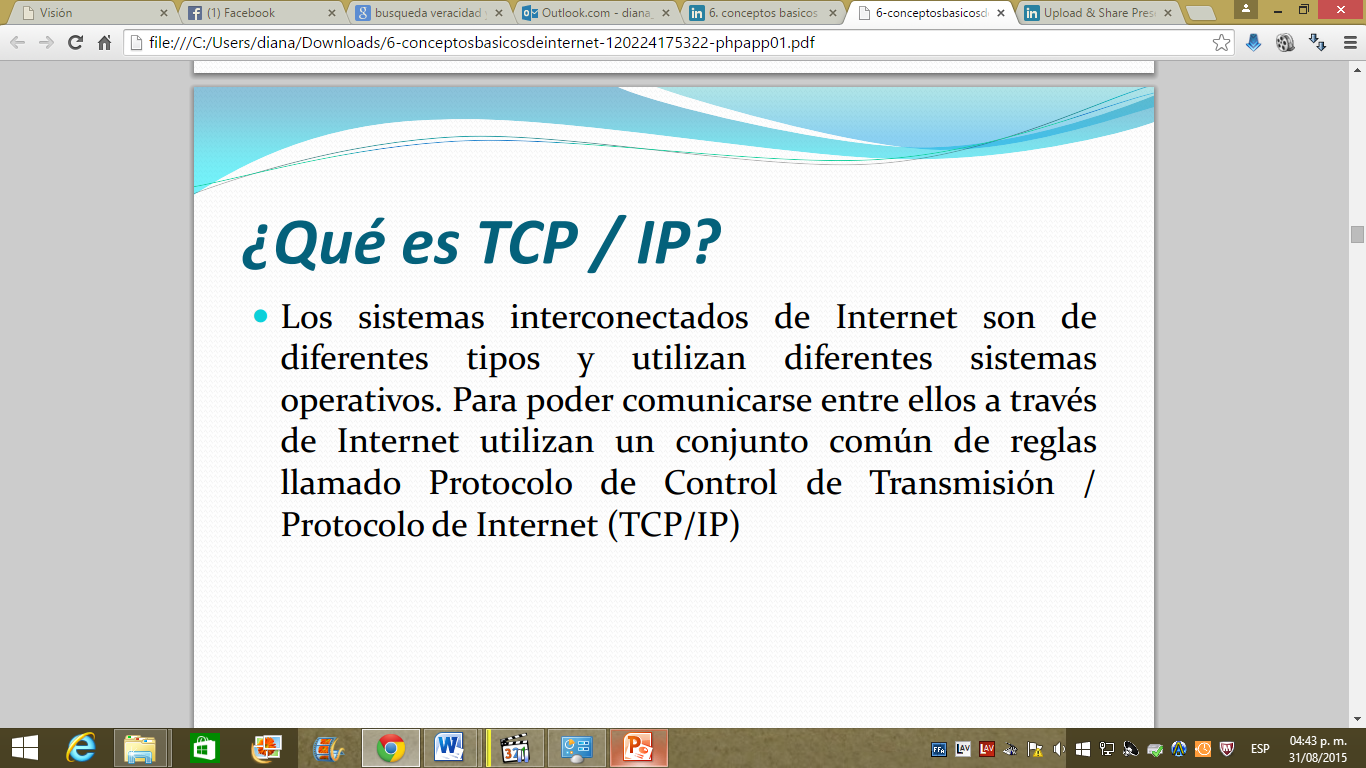 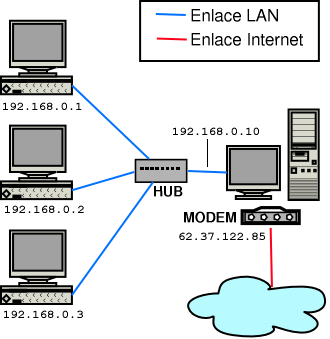 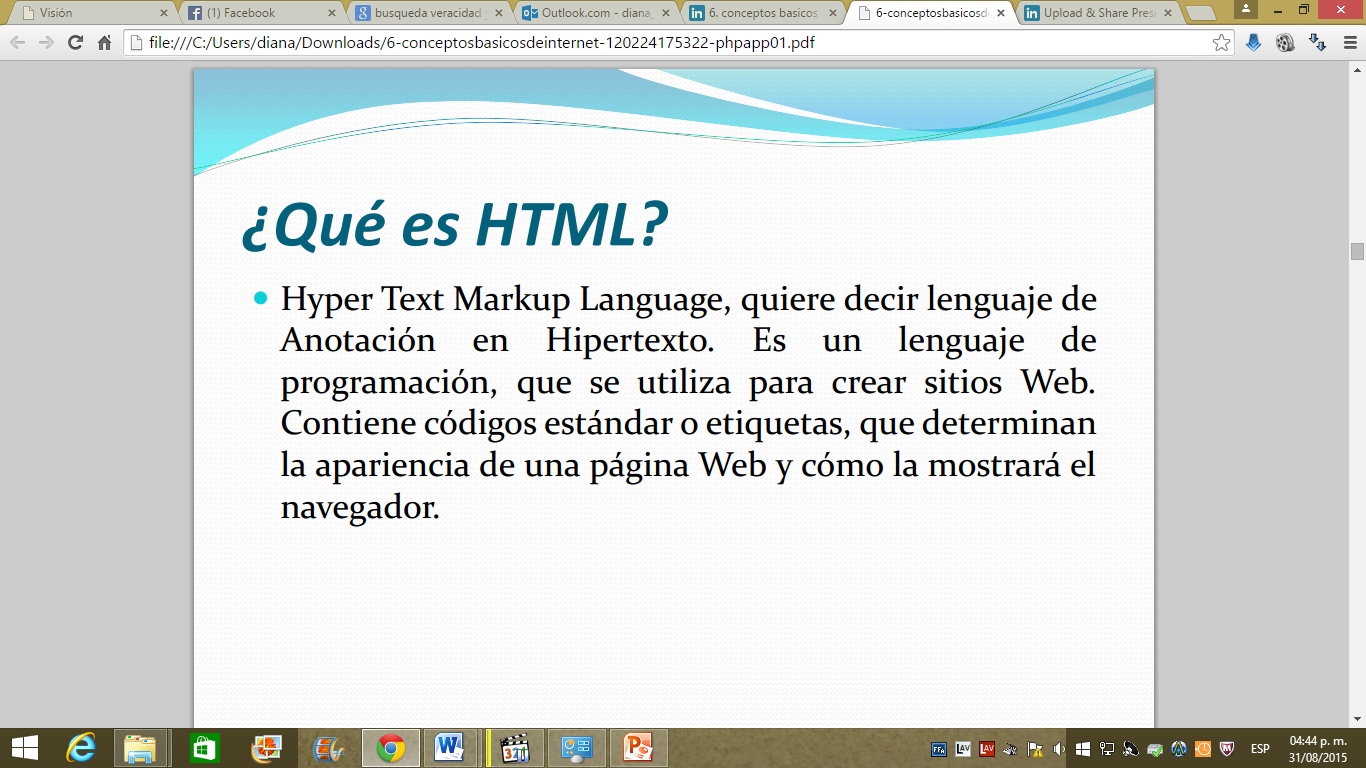 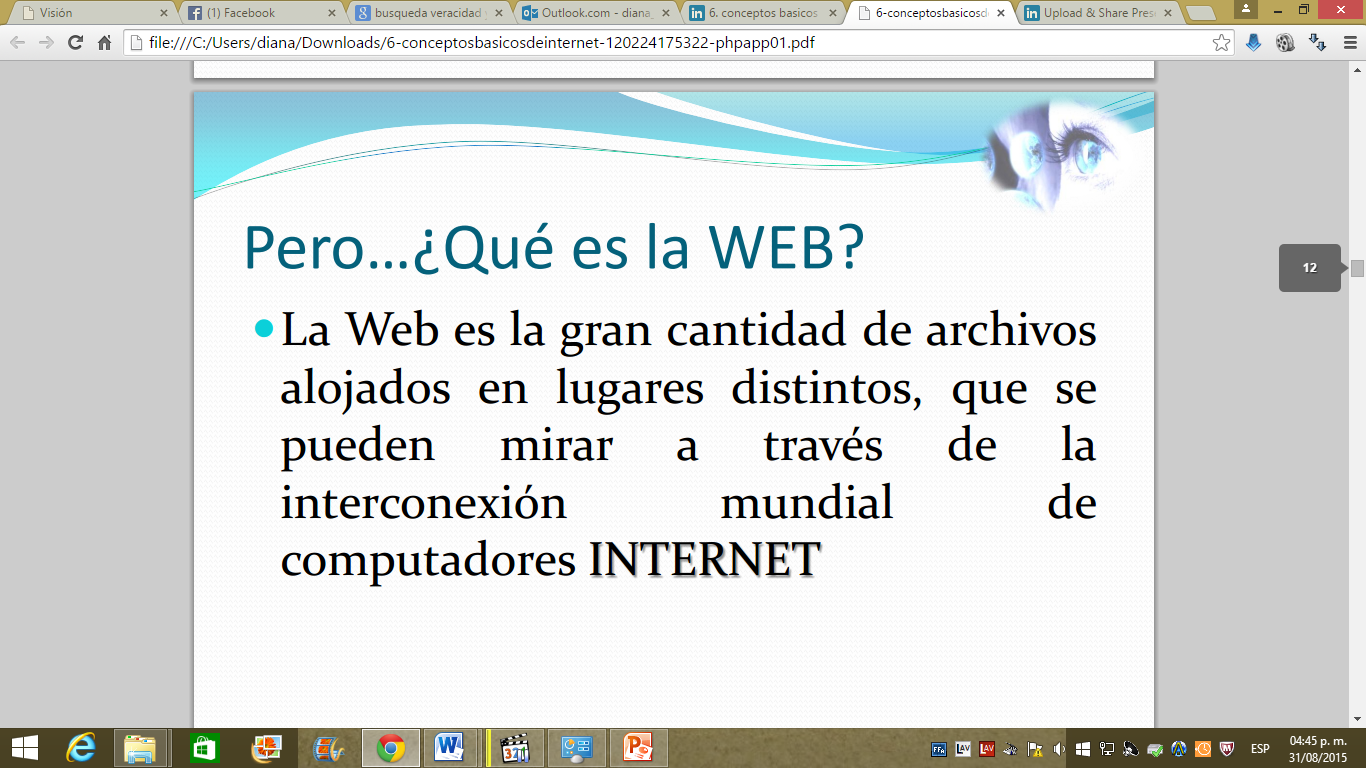 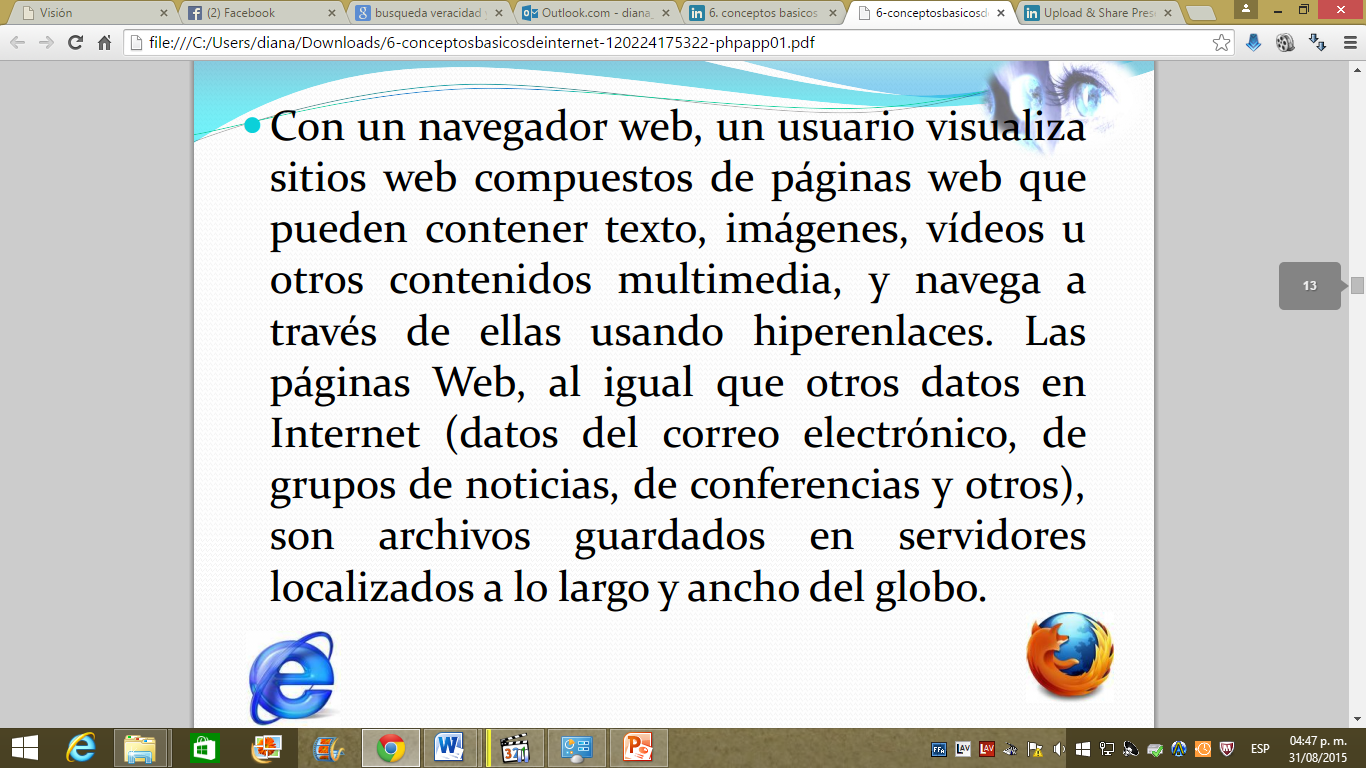 Buscadores: sistema informático que busca archivos almacenados en servidores web
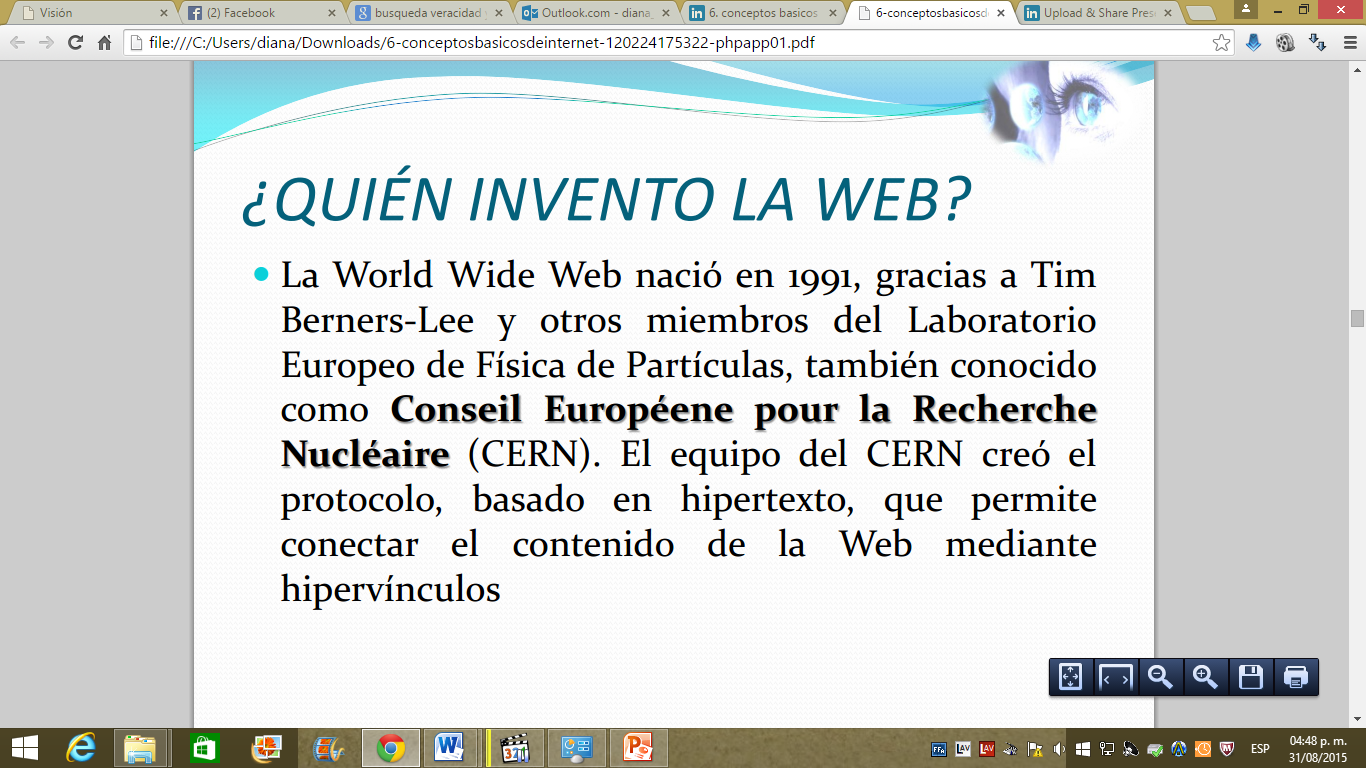 WWW= Red Informática Mundial.
Requisitos para la conexión de internet
hardware
software
Computadora, celular, tablet
Modem
Tarjeta de red
Proveedor
Línea telefónica
Cable
Navegador
Programas (SO)
Aplicaciones
Controladores
¿Que se puede hacer en internet?
Buscar información
Consulta de servicios públicos
Acceso a base de datos
Escuchar radio, ver videos
Videoconferencias
Chat
Correo electrónico
Foros
Mensajes a móviles 
Descargar archivos
Publicar contenido
 comprar productos o servicios
Crear blogs
Juegos
Descargar aplicaciones
Videollamadas
Guardar información
Dominios comerciales
Dominios territoriales 
Dominios de organización
Netiqueta 
Navegadores 
Buscadores 
Meta buscadores 
Hipervínculos